Competitors
Main competitors
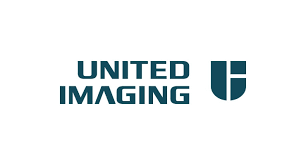 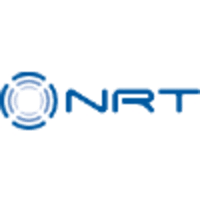 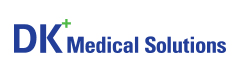 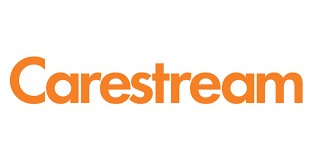 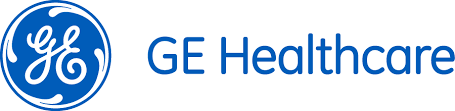 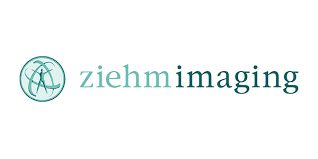 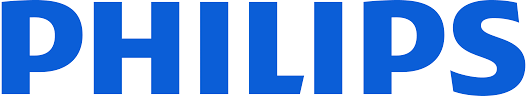 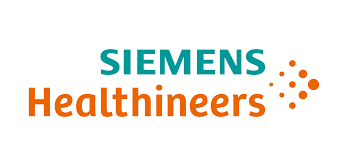 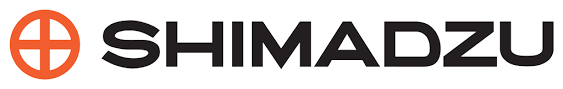 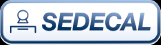 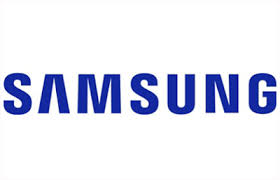 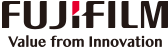 [Speaker Notes: Conventional x-ray is our only focus! 
We are best when it comes to that…]
Competitors vary per market
Main competitors vary per market 
#1 in DR in Europe most likely Siemens
Arcoma often competes with Carestream in Asia
Europe
Asia
USA
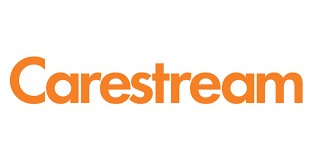 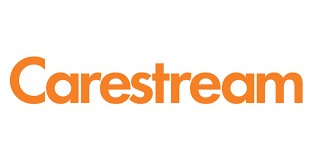 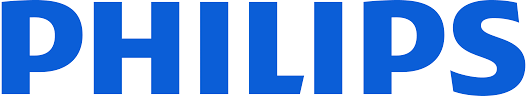 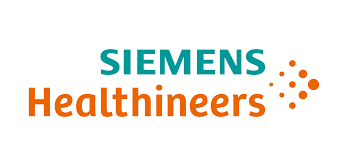 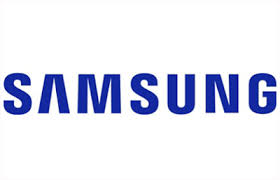 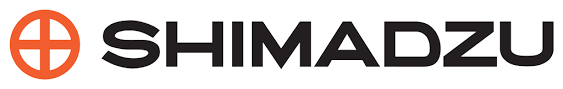 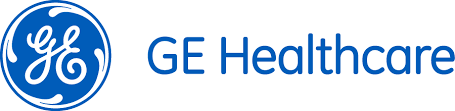 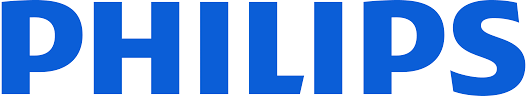 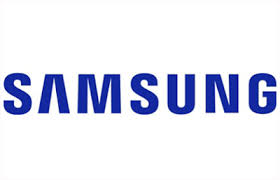 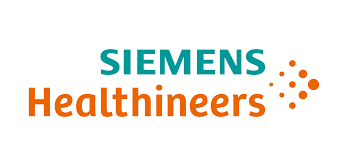 [Speaker Notes: Conventional x-ray is our only focus! 
We are best when it comes to that…]
A deeper look – some competitors
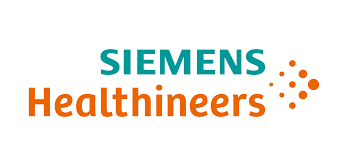 SIEMENS Healthineers
Offering
Over 50,000 employees in more than 70 countries.
Revenue: € 14.5 billion
Revenue imaging: € 8.9 billion

(2019 numbers)
Competitor system for Arcoma Precision i5
Ysio Xpree






Competitor system for Arcoma Intuition
 Multi Fusion Max
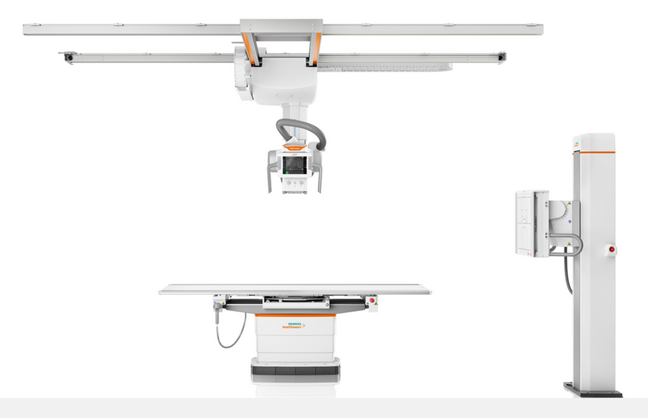 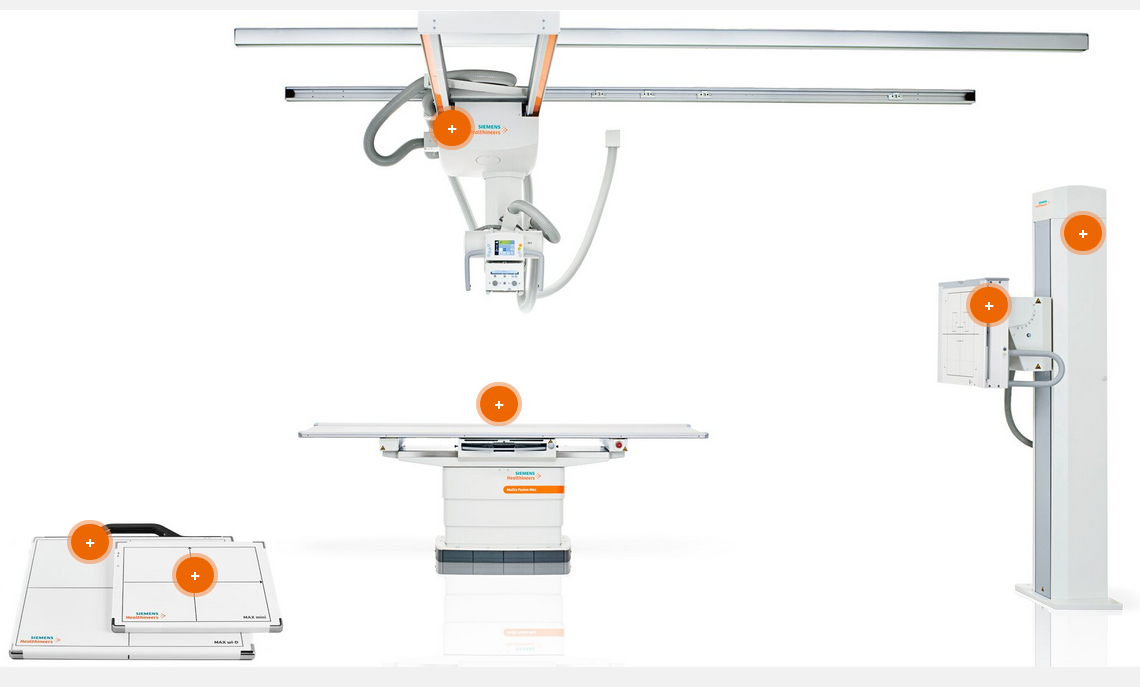 [Speaker Notes: Conventional x-ray is our only focus! 
We are best when it comes to that…]
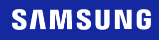 SAMSUNG
Offering
1,600 employees over 100 countries
Revenue: $ 10 billion (healthcare division)

(2020 estimated numbers.)
Competitor system for Arcoma Precision i5
iQuia GC85A






Competitor system for Arcoma Intuition
 GF55
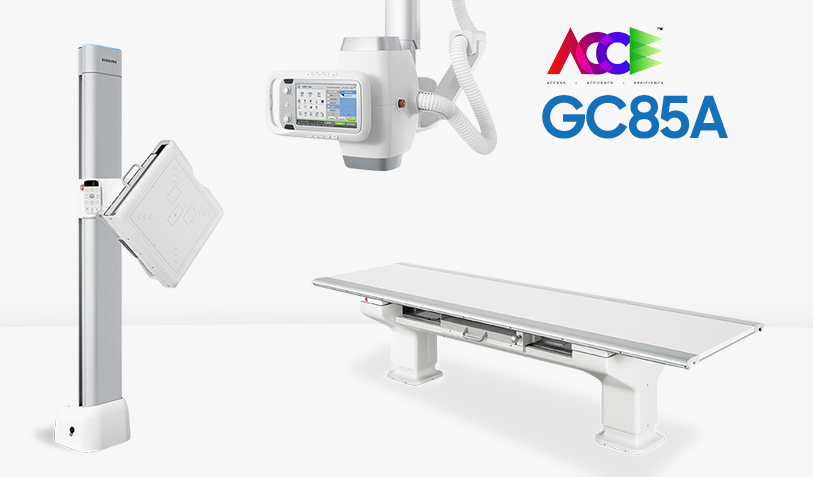 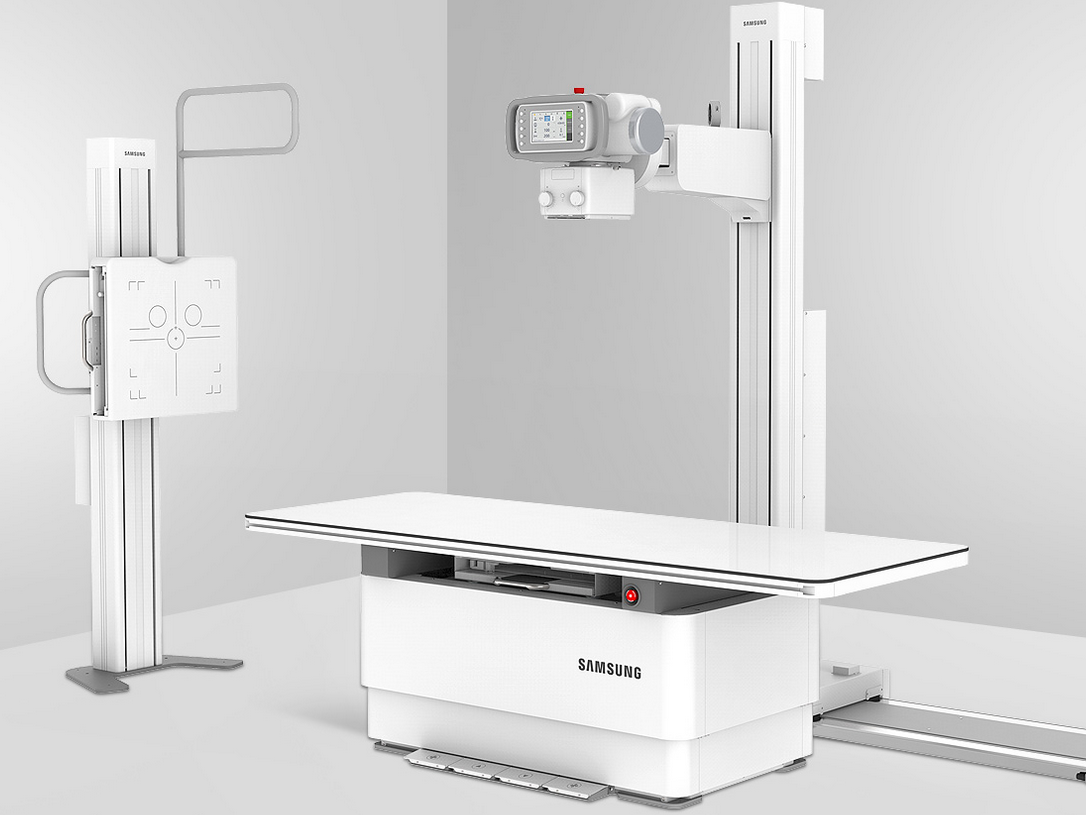 [Speaker Notes: Conventional x-ray is our only focus! 
We are best when it comes to that…]
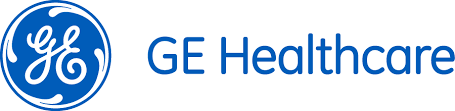 GE HEALTHCARE
Offering
50,000 employees globally
Sell to 160+ countries in the world
Revenue: $18.2 billion (healthcare division)

(2019 numbers.)
Competitor system for Arcoma Precision i5
XR656 HD6






Competitor system for Arcoma Intuition
 XR646 HD
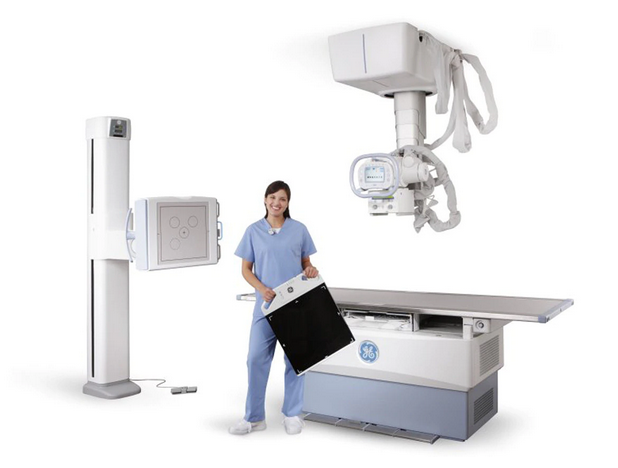 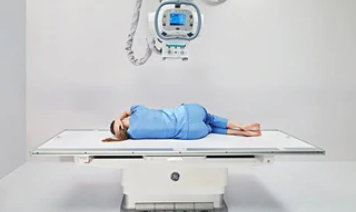 [Speaker Notes: Conventional x-ray is our only focus! 
We are best when it comes to that…]
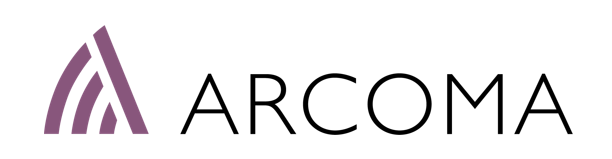 ARCOMA
Offering
30 employees
Sell to 17+ countries in the world
Revenue: 133 672 KSEK

(2019 numbers.)
Arcoma Precision i5







Arcoma Intuition
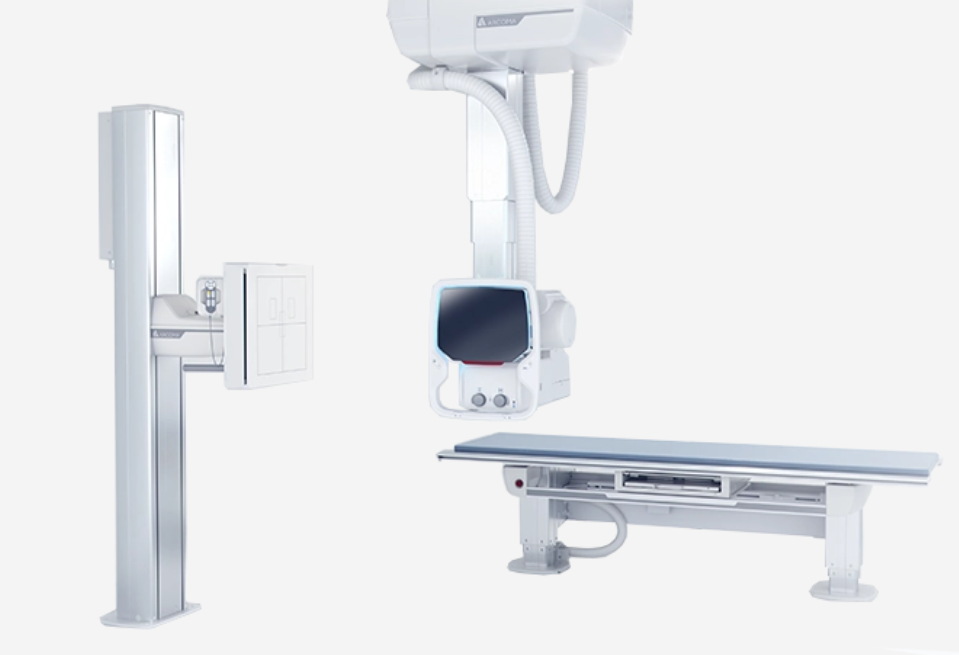 ”WE ARE EXPERTS ON CONVENTIONAL X-RAY”
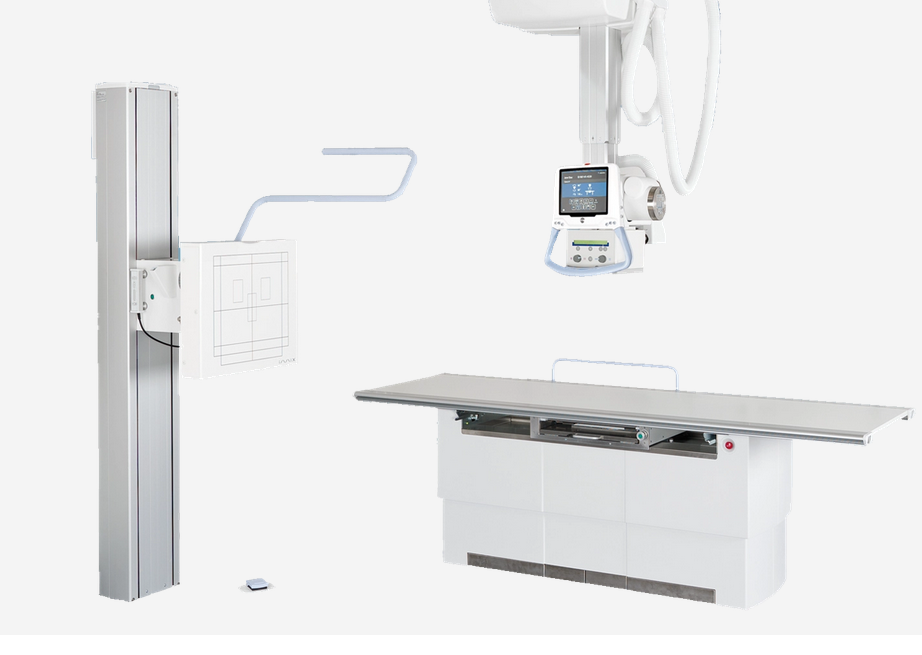 [Speaker Notes: Conventional x-ray is our only focus! 
We are best when it comes to that…]
Product positioning
COMPETITORS OF ARCOMA PRECISION i5
DRX-Evolution Plus
Discovery XR656 HD6
Ysio Max
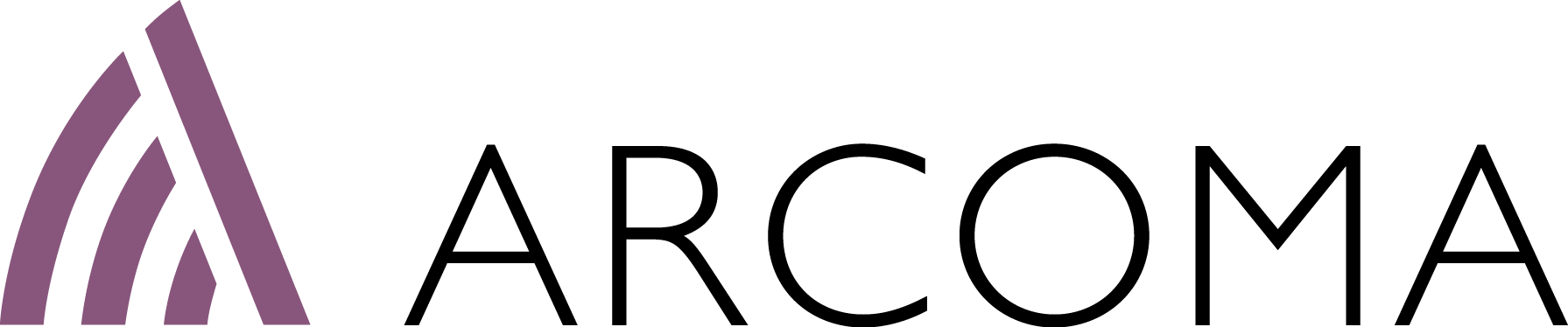 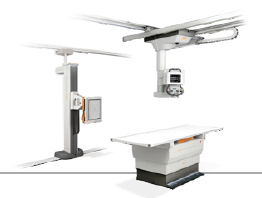 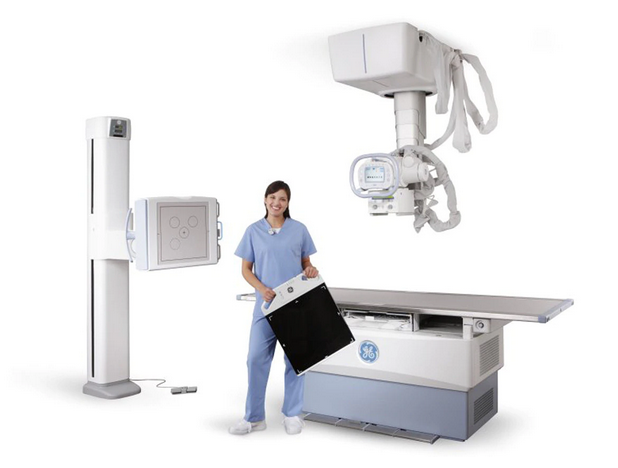 Arcoma Precision i5
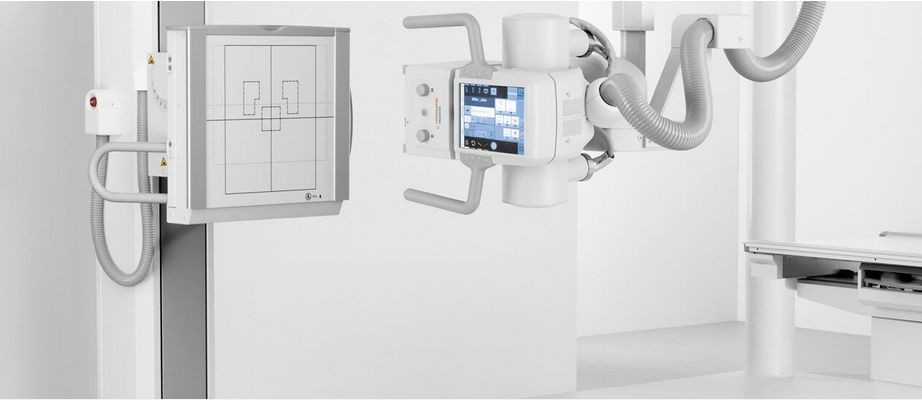 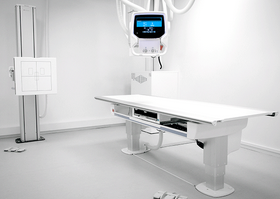 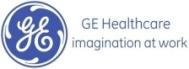 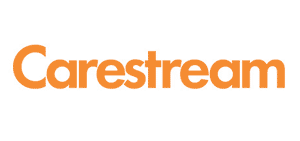 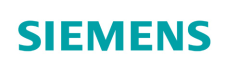 Digital Diagnost C90
RADspeed Pro Style
iQuia GC85A
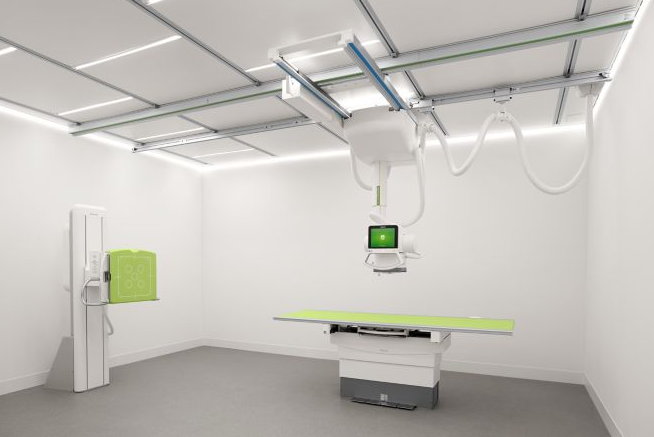 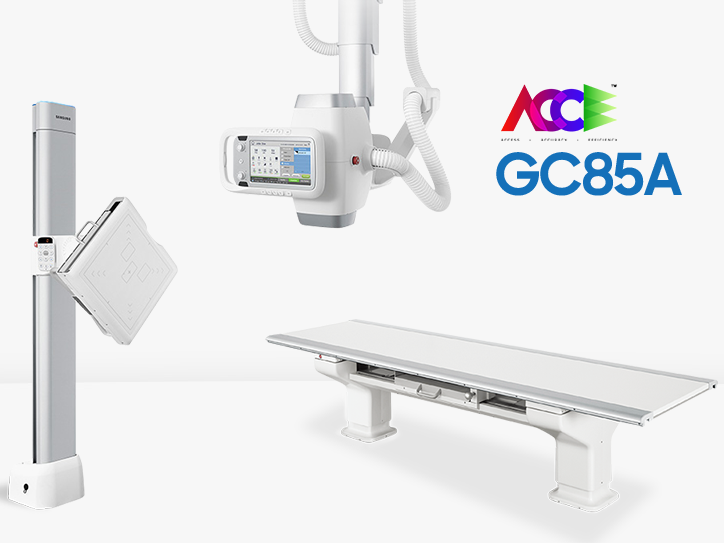 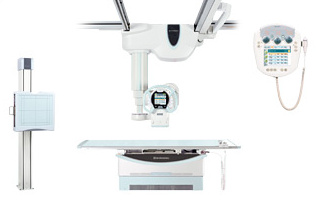 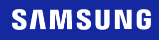 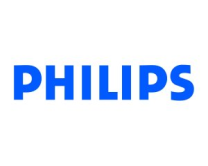 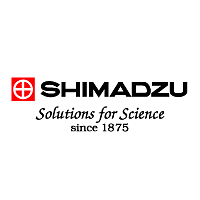 DR600
Challenge X
uDR780i
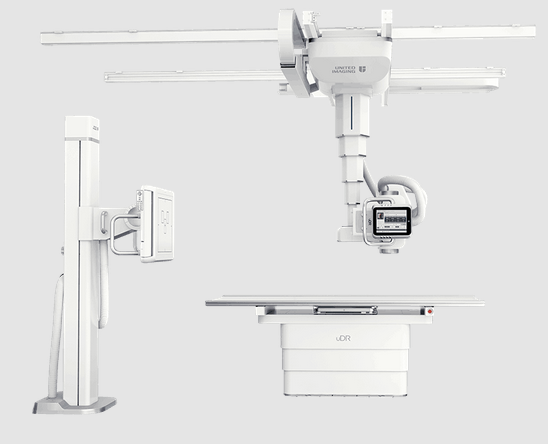 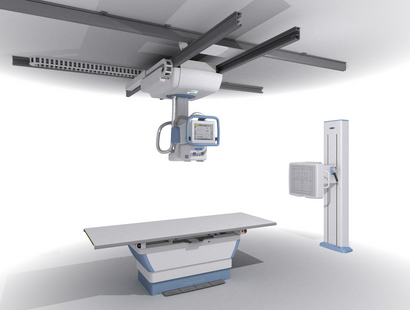 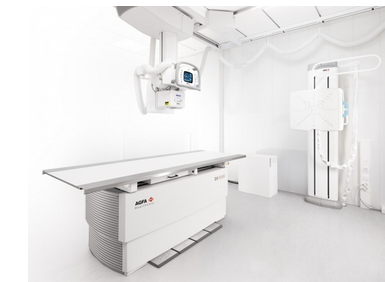 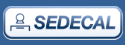 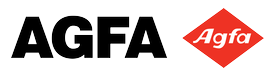 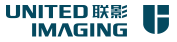 PRODUCT POSITIONINGARCOMA PRECISION i5 AND ITS COMPETITORS
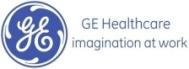 High reliability/quality
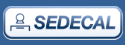 XR656 HD6/
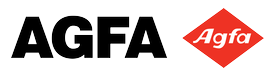 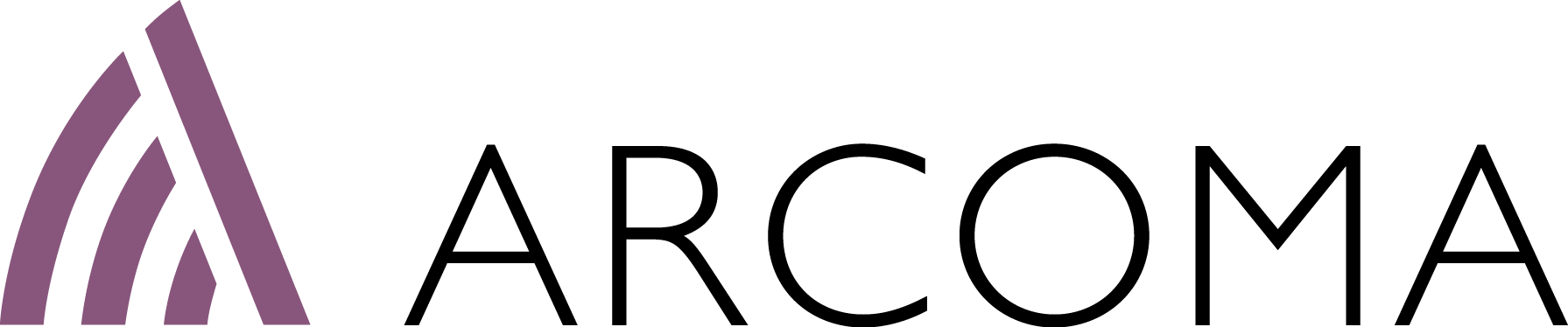 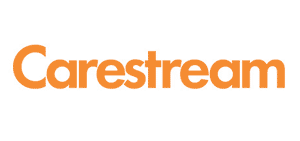 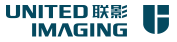 DR600
DRX-Evolution Plus
uDR780i
PRECISION i5
CHALLENGE-X
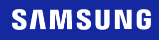 iQuia GC85A
Low features
High
features
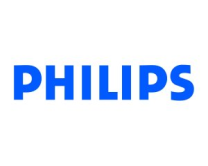 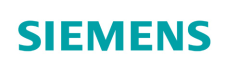 Ysio Max
Digital DiagnostC90
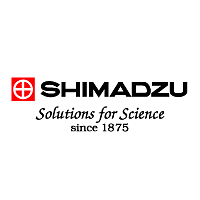 RADspeedPro Style
Low reliability/quality